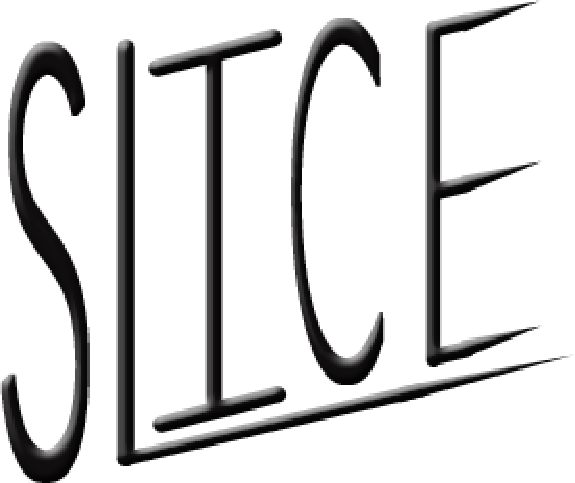 Title
Software Linked Interactive Competitive Environment
Detailed Design
March 1st, 2012
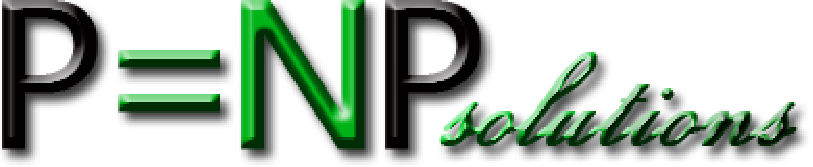 1
Welcome
Our Client:
Dr. Darren Lim
Associate Professor
Siena College
2
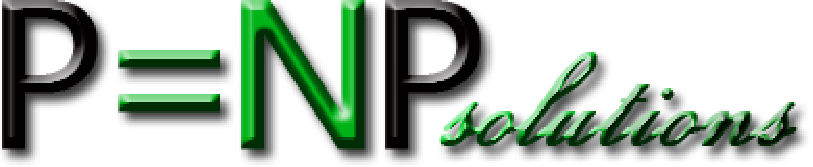 Introduction
Our Team
 
Renee Solheim
Team Leader

Anthony Parente
System Administrator

Matthew Ferritto
Webmaster

Zachary Fitzsimmons
Lead Developer
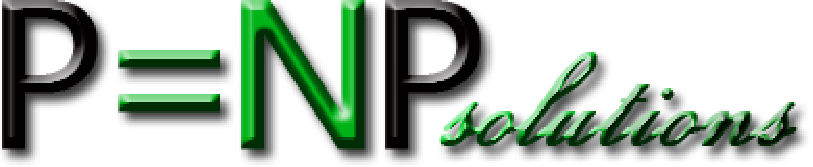 Agenda
Introduction
Restatement of Problem
Project Progression
EER Diagrams
Schema Tables
Data Dictionary
Testing Plan
Unit Test
Acceptance Test
Website Map
Prototype Screens
Project Timeline
4
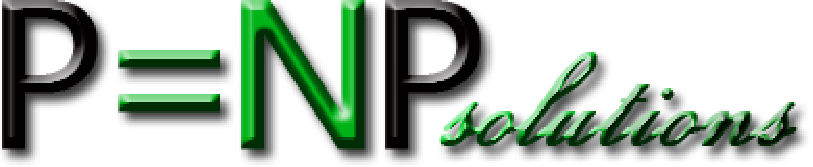 Restatement of the Problem
Competitive Programming Contests
Problem submission and compilation
Messaging between participants/judges
Scoreboard
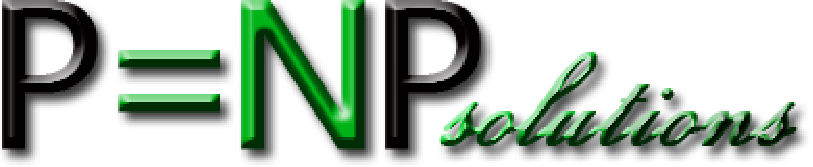 Agenda
Introduction
Restatement of Problem
Project Progression
EER Diagrams
Schema Tables
Data Dictionary
Testing Plan
Unit Test
Acceptance Test
Website Map
Prototype Screens
Project Timeline
6
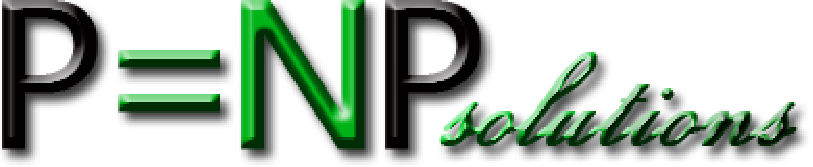 Project Progression
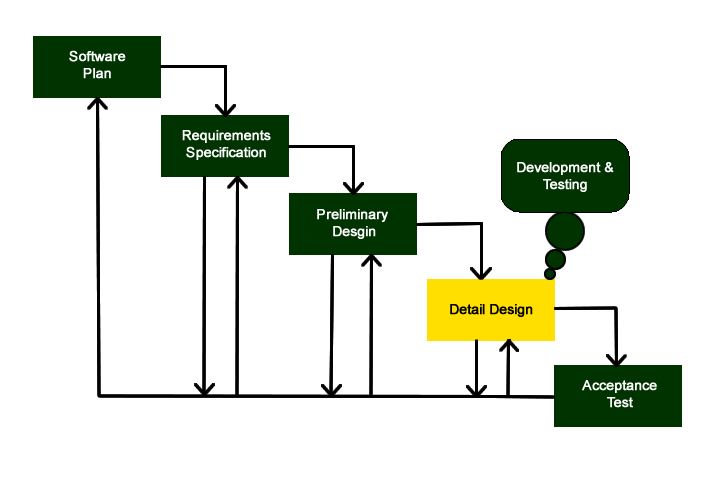 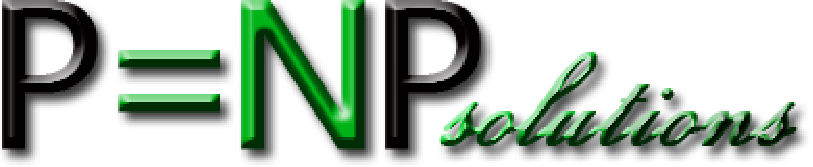 Agenda
Introduction
Restatement of Problem
Project Progression
EER Diagrams
Schema Tables
Data Dictionary
Testing Plan
Unit Test
Acceptance Test
Website Map
Prototype Screens
Project Timeline
8
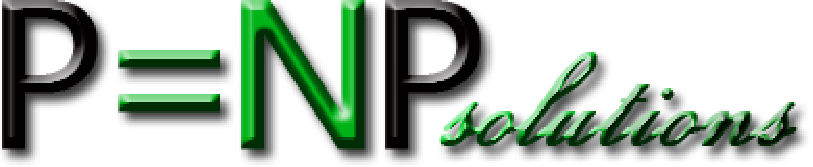 EER Diagram
An EER diagram or
Enhanced Entity-Relationship Diagram
illustrates relations between 
entities in a database
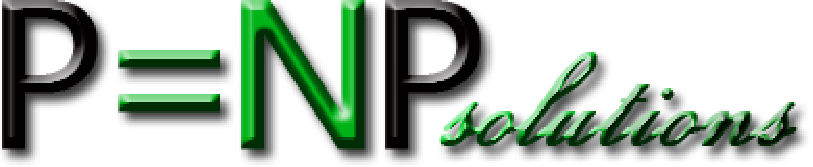 9
EER Legend
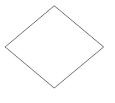 Relation: The relation between the two entities
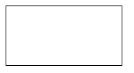 Entity:  A Data Entity
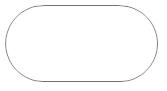 Attribute: An attribute associated with an entity or relation
Connection: The connection used between entities, attributes and relations
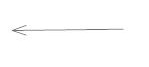 10
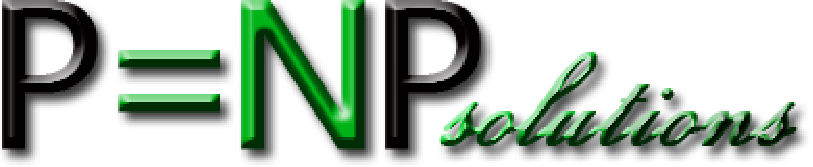 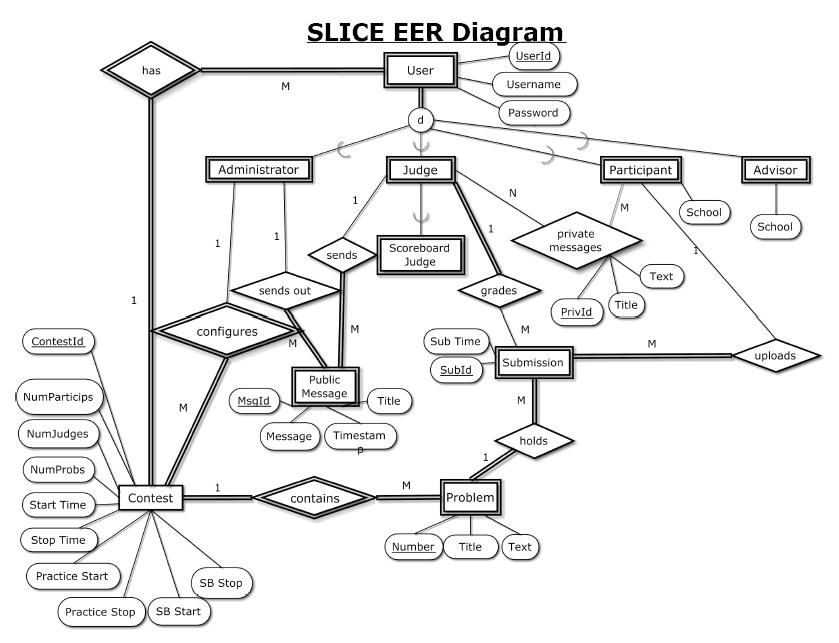 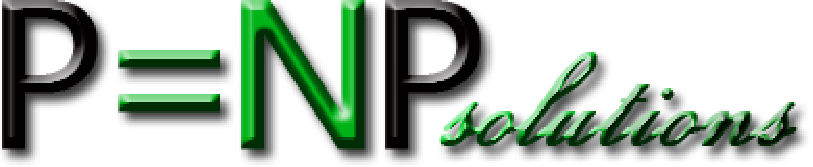 11
Agenda
Introduction
Restatement of Problem
Project Progression
EER Diagrams
Schema Tables
Data Dictionary
Testing Plan
Unit Test
Acceptance Test
Website Map
Prototype Screens
Project Timeline
12
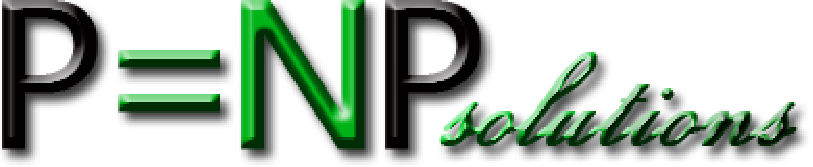 Schema Table
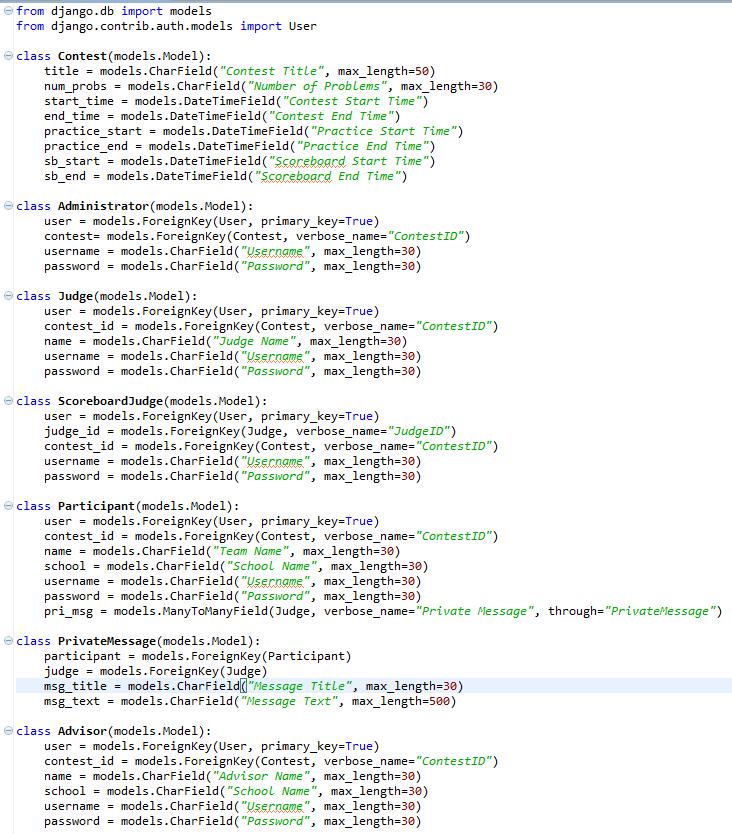 13
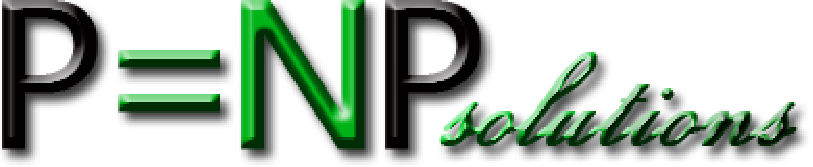 Schema Table cont.
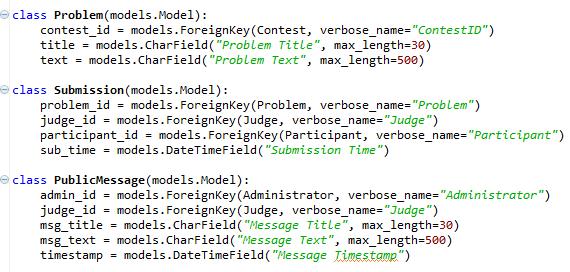 14
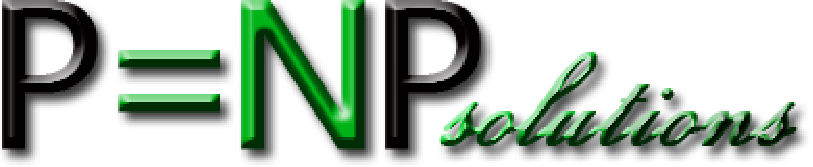 Agenda
Introduction
Restatement of Problem
Project Progression
EER Diagrams
Schema Tables
Data Dictionary
Testing Plan
Unit Test
Acceptance Test
Website Map
Prototype Screens
Project Timeline
15
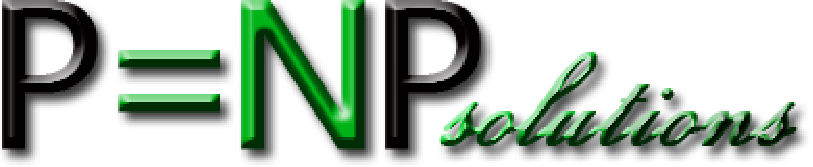 Data Dictionary
Table Columns:
Data Name - The name of the data entity
Applicable to - The views that the data is used or displayed in
Data Type - How the data entity will be stored
Data Size - How large that data entity can be
Description - What the data entity is used for
Acceptable Input - A descriptor of allowed input
Good Example of Input - An acceptable example input
Table-  The applicable table in the schema
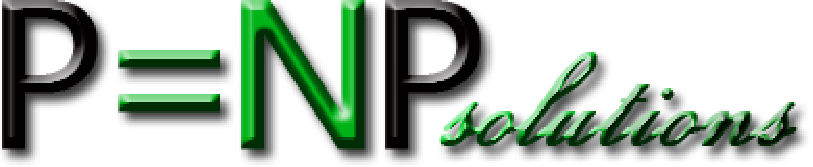 16
Data Dictionary
Types of Data:
String
Boolean
Integer
Enum
Timestamp
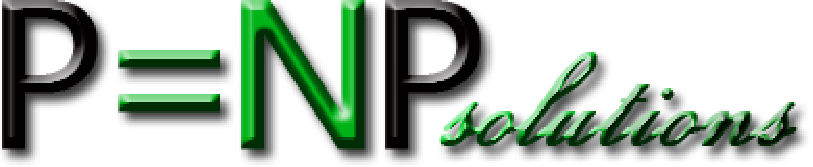 17
Agenda
Introduction
Restatement of Problem
Project Progression
EER Diagrams
Schema Tables
Data Dictionary
Testing Plan
Unit Test
Acceptance Test
Website Map
Prototype Screens
Project Timeline
18
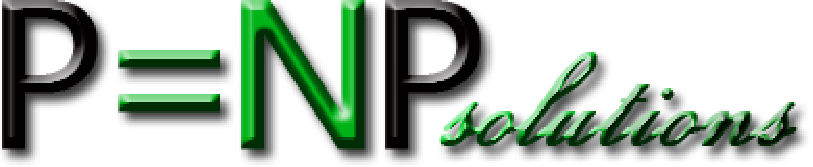 Testing Plan
Make sure all Functional and Non-Functional Requirements are met

Multi-step process that consists of a Unit Test Script

We will meet with ExoNet to test on a small scale

April 12th , both teams and additional volunteers will test on a larger 40 user scale
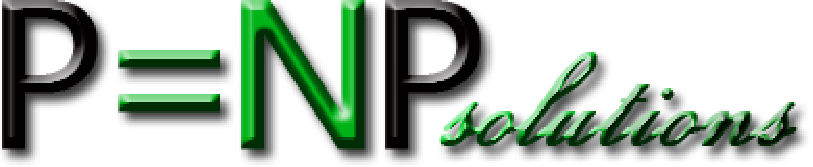 19
Agenda
Introduction
Restatement of Problem
Project Progression
EER Diagrams
Schema Tables
Data Dictionary
Testing Plan
Unit Test
Acceptance Test
Website Map
Prototype Screens
Project Timeline
20
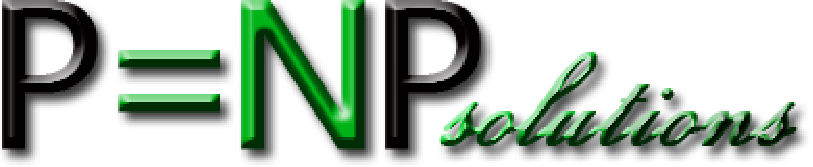 Unit Test
Consists of Test Cases
Test will either pass or fail
A full system test will be performed once all Unit Tests are passed.
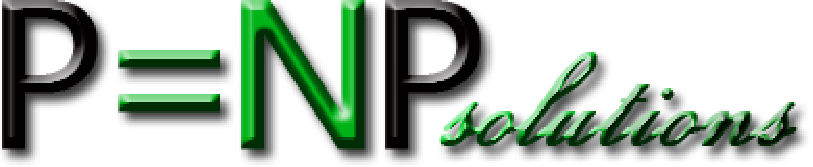 21
8 Unit Tests
User Login
Problem Submission
Contest Setup
Private Messaging
Public Messaging
View Scoreboard
Edit Scoreboard
Logout
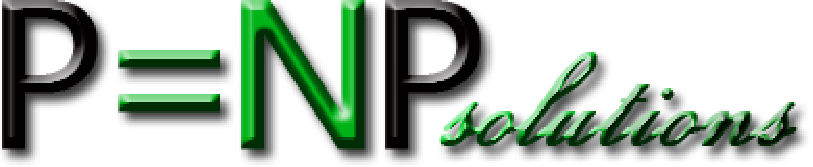 22
Agenda
Introduction
Restatement of Problem
Project Progression
EER Diagrams
Schema Tables
Data Dictionary
Testing Plan
Unit Test
Acceptance Test
Website Map
Prototype Screens
Project Timeline
23
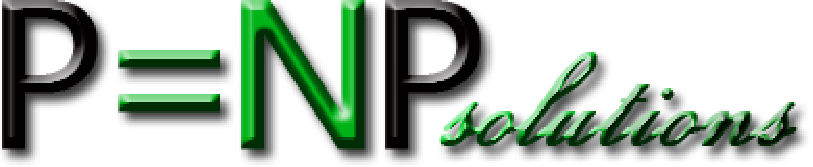 Acceptance Test
It will validate the Functional and Non-Functional Requirements
Each will be declared MET or UNMET
It will be tested on Internet Explorer, Mozilla Firefox, Google Chrome and Apple Safari
We will use the Test Plan to explain why and how the project is validated
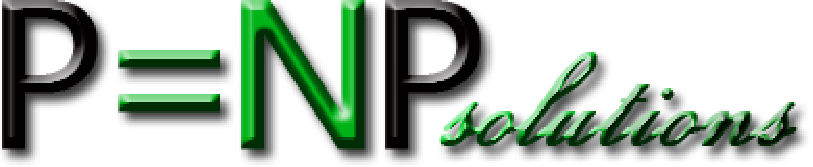 24
Agenda
Introduction
Restatement of Problem
Project Progression
EER Diagrams
Schema Tables
Data Dictionary
Testing Plan
Unit Test
Acceptance Test
Website Map
Prototype Screens
Project Timeline
25
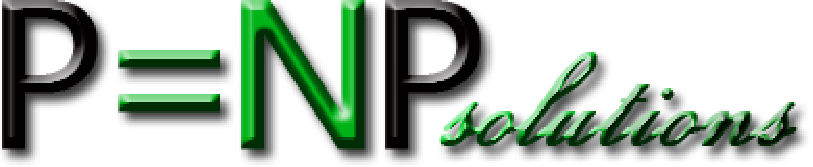 Website Map Legend
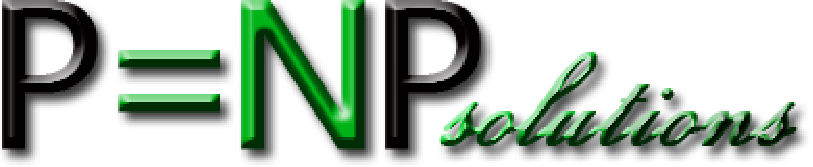 26
Website Map
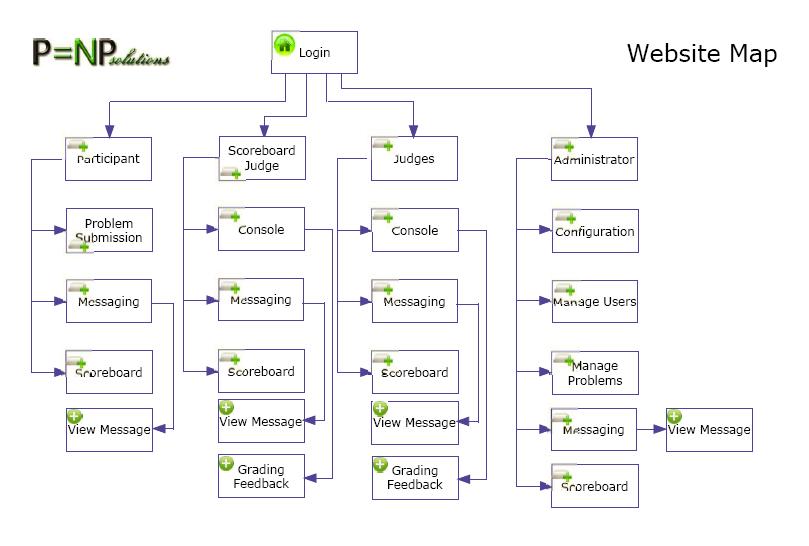 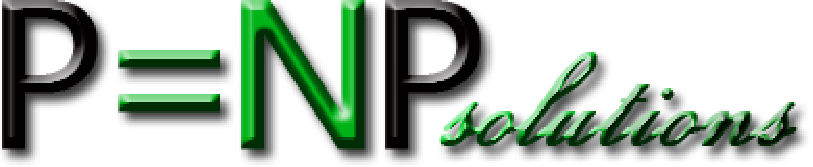 27
Agenda
Introduction
Restatement of Problem
Project Progression
Website Map
EER Diagrams
Schema Tables
Data Dictionary
Testing Plan
Unit Test
Test Cases
Acceptance Test
Prototype Screens
Project Timeline
28
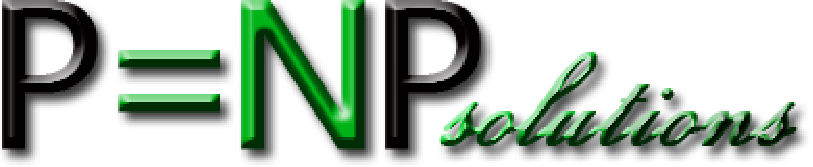 Prototypes
Live Demo
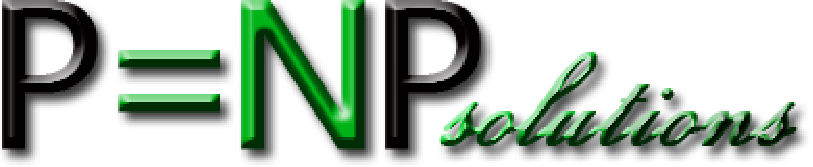 Agenda
Introduction
Restatement of Problem
Project Progression
EER Diagrams
Schema Tables
Data Dictionary
Testing Plan
Unit Test
Test Cases
Acceptance Test
Website Map
Prototype Screens
Project Timeline
30
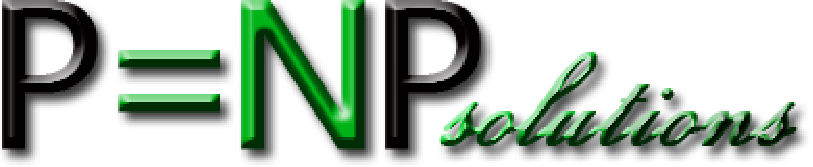 Project Timeline
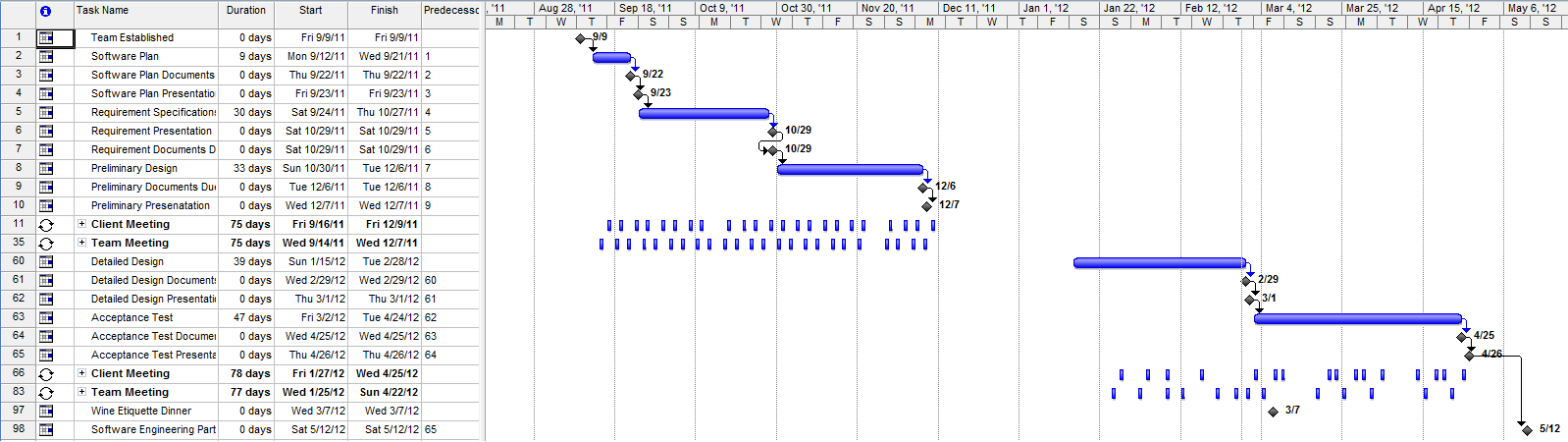 Acceptance Test: April 27th
Detailed Design: March 1st
Wine Etiquette Dinner: March 7th
Software Party: April 30th
31
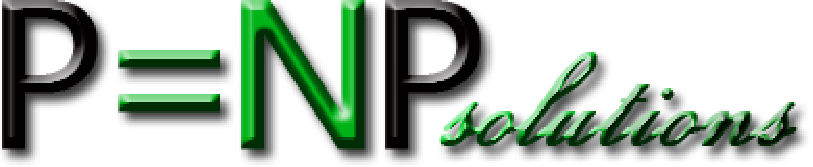 Thank You
Any Questions??
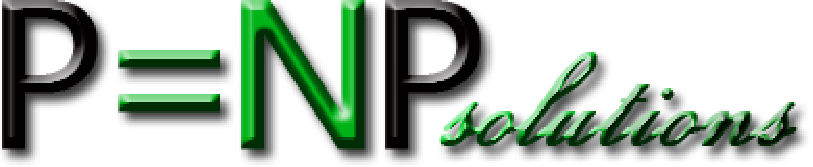